Neutrino BeamlineModulesPreliminary Design Review
Answers to Day 1 Questions
Cory Crowley
14 August 2020
Question 1 – Seismic Activity Assessment
No seismic activity assessment has been performed on modules.
State of Illinois has no statewide mandatory building codes; state defers to localities.
FNAL Defers to Uniform Building Code.
Working draft from CF engineering on what seismic threshold structures should be designed for.
Working draft from MSD Engineering (Structural Support Design Guide, ED0011268), suggests 0.1g triaxial loading.
These documents are not approved for distribution; working state only.
We are working with CF & Project Engineering to determine if an applicable code exists.
Module mainframes are inherently overbuilt. If 0.1g triaxial loading becomes the standard, we will meet it.
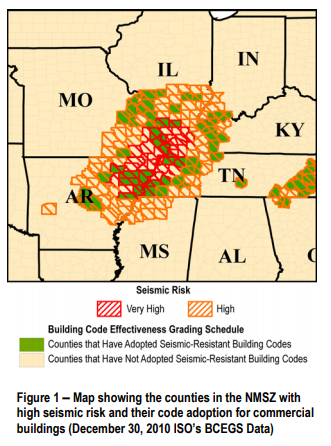 2
8.14.20
Cory Crowley | Answers to Day 1 Questions
Question 2 – Deliverables List (Origin: ProtoDUNE)
Preliminary Design Review Deliverables:  
Design choice identified (See C. Crowley / M. Campbell Talks)
Design in accordance with detector requirements 
Detailed engineering drawings, schematics, models, interface drawings and
		preliminary parts list. (See Dune-doc-20093, Other Files & Related Documents)
Interface documentation (See 20093 Related Documents)
Engineering safety analysis plan and initial engineering analysis (20093 Other Files)
Preliminary installation and testing plans (See Schedule, Signed PPD, TSIB Layout)
Incorporation of ProtoDUNE & other prototyping lessons learned
Manufacturing methods and acquisition strategy
Plans for production and evaluation of prototypes (See C. Crowley Talk)
Draft manufacturing, quality assurance, testing and procurement plans (See M. Lee Talk) 
Preliminary installation plans including special tools and fixtures 
Preliminary cost and schedule estimate (See Dune-docs 8816,8825,8831)
Results of value engineering exercise
Resolution of previous or relevant ProtoDUNE review recommendations
3
8.14.20
Cory Crowley | Answers to Day 1 Questions
TSIB Layout
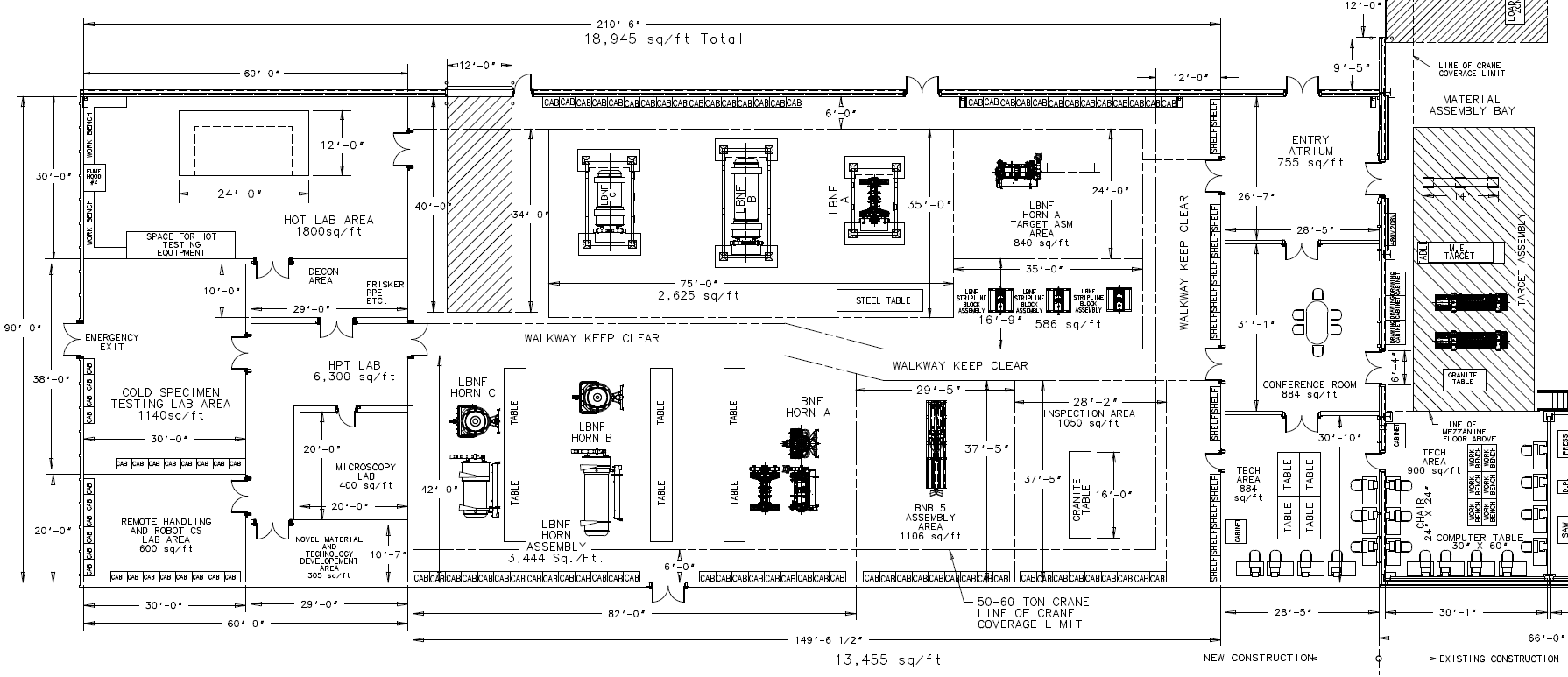 4
8.14.20
Cory Crowley | Answers to Day 1 Questions
Manufacturing Methods & Acquisition Strategy
Engineering Document ED0012516
Embedded in BOE Supporting Documents
5
8.14.20
Cory Crowley | Answers to Day 1 Questions
Additional Prototype / Vendor Qualification Parts
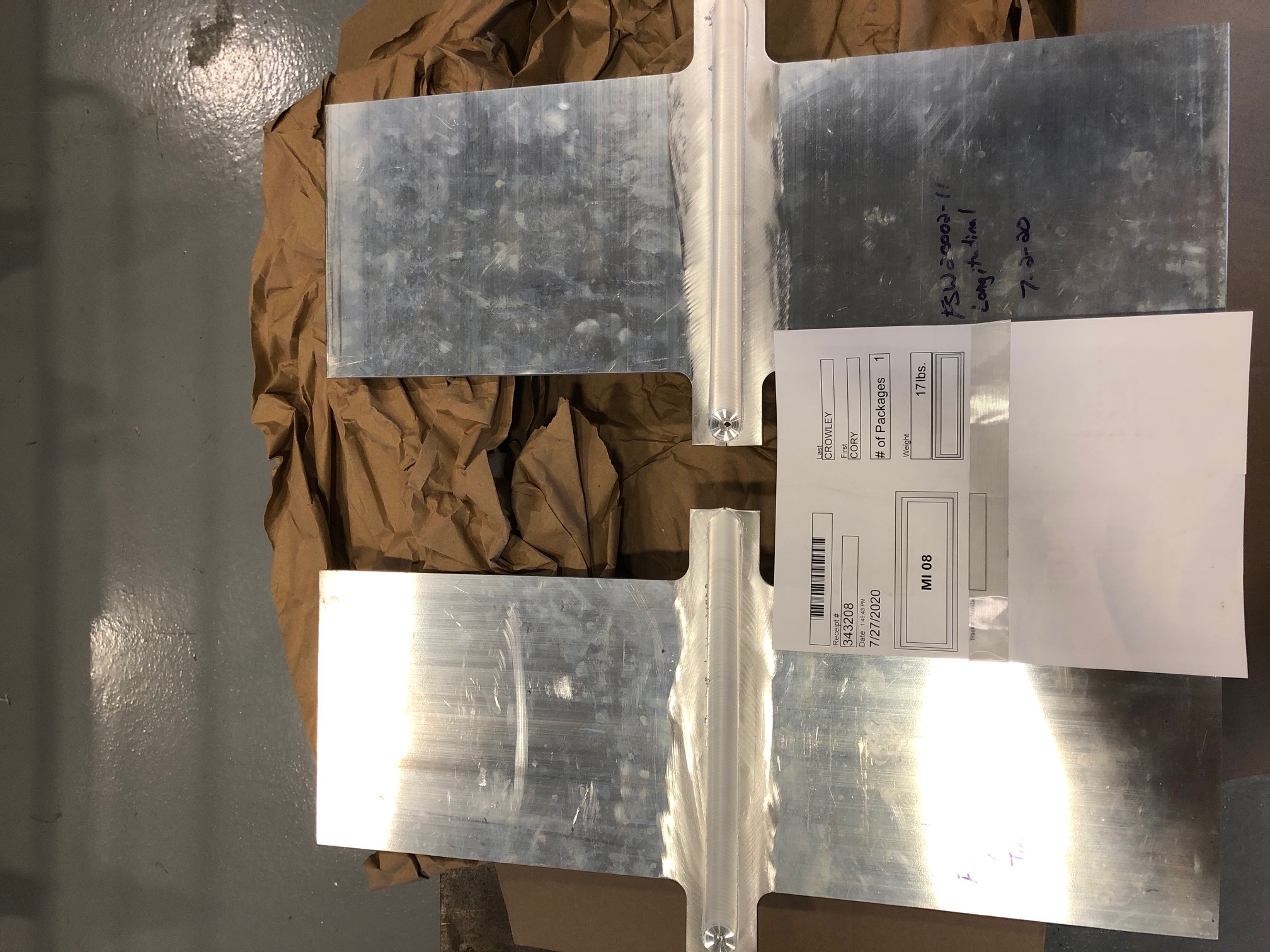 6
8.14.20
Cory Crowley | Answers to Day 1 Questions
Preliminary Installation Plans: Special Tools & Fixtures
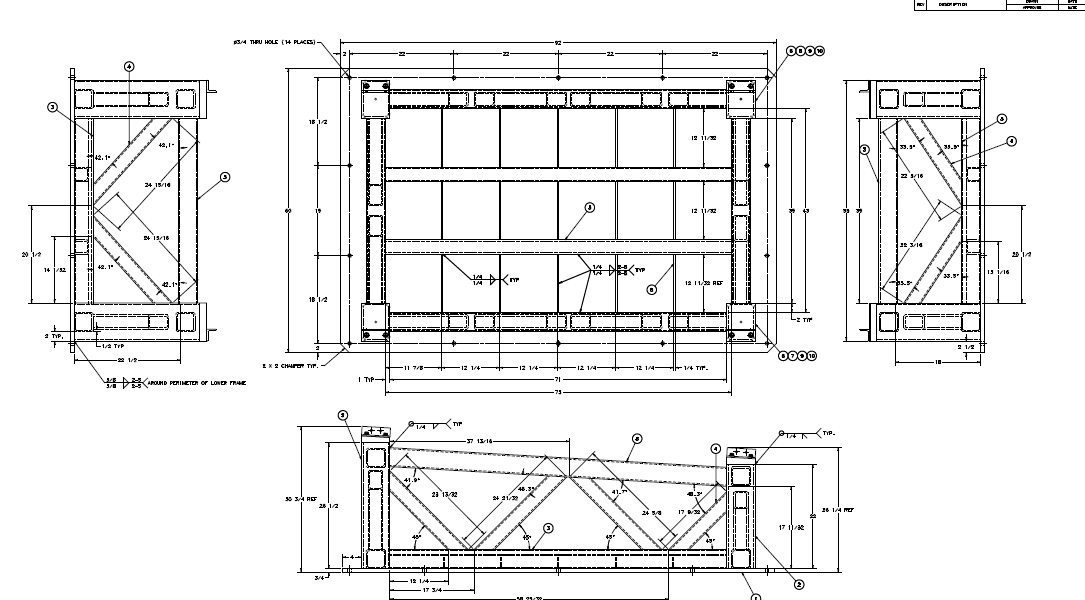 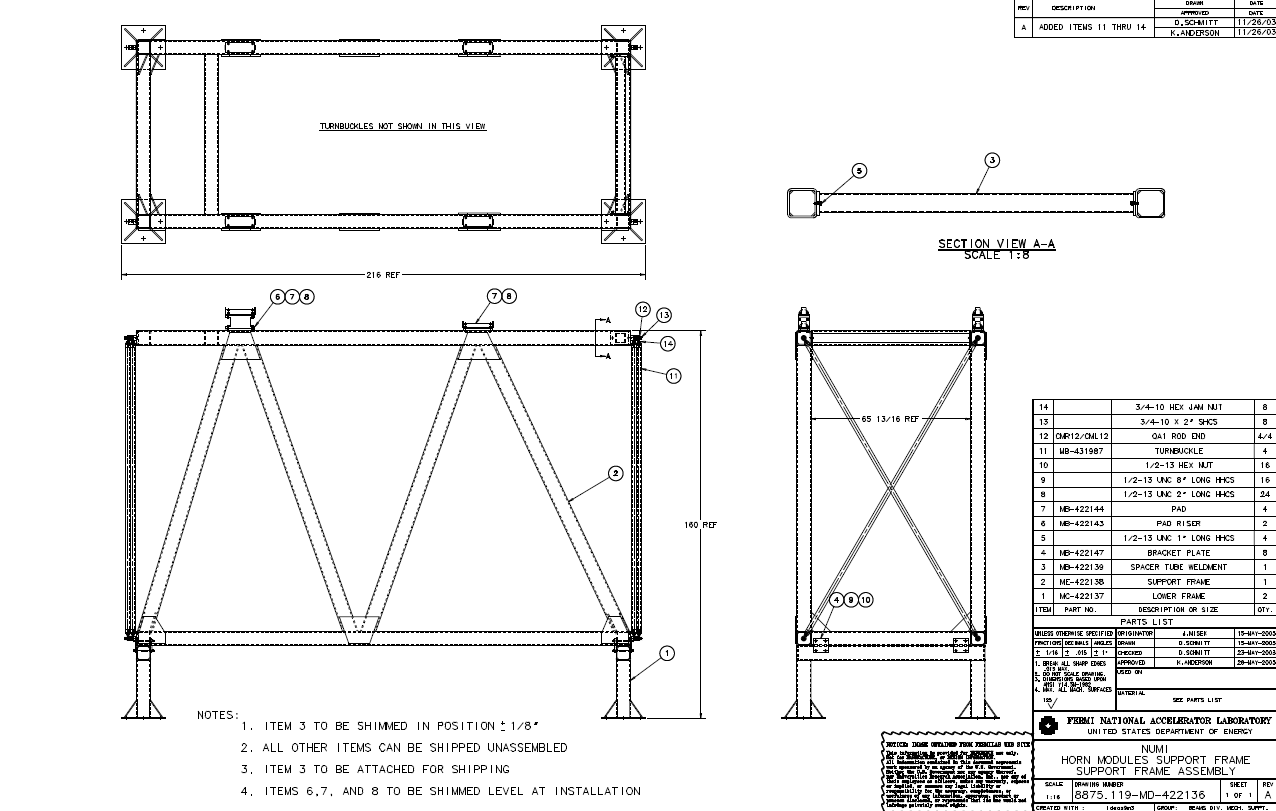 7
8.14.20
Cory Crowley | Answers to Day 1 Questions
Results of Value Engineering Exercise
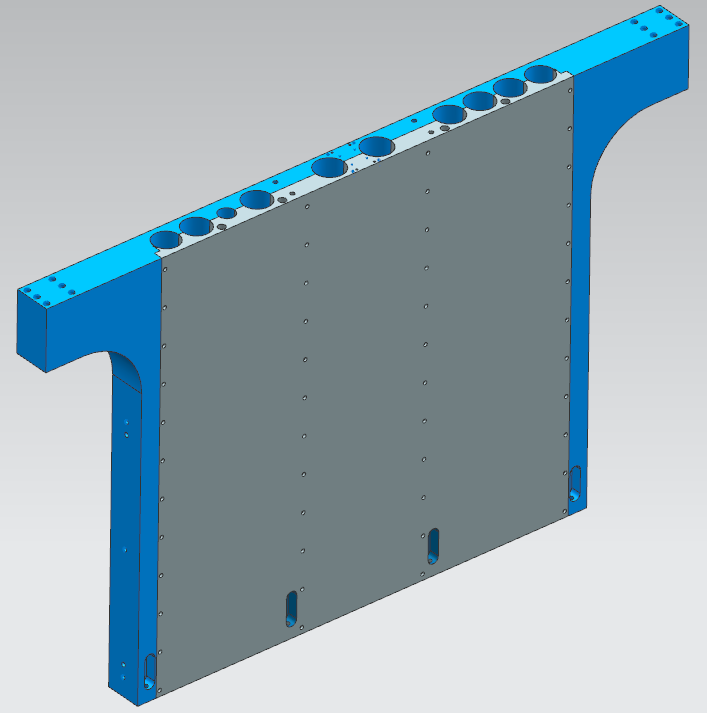 Three Major Efforts:
End-wall alternative machining
Cooling panel optimization.
SLB, Utility / Insturmentation, & drive system standardization.
Results:
Stick with gun drilled holes, otherwise adds another ~100K+
No 1.2MW panels needed. 2.4MW drops from 4 to 2.
Significant engineering & drafting package design savings / schedule advancement.
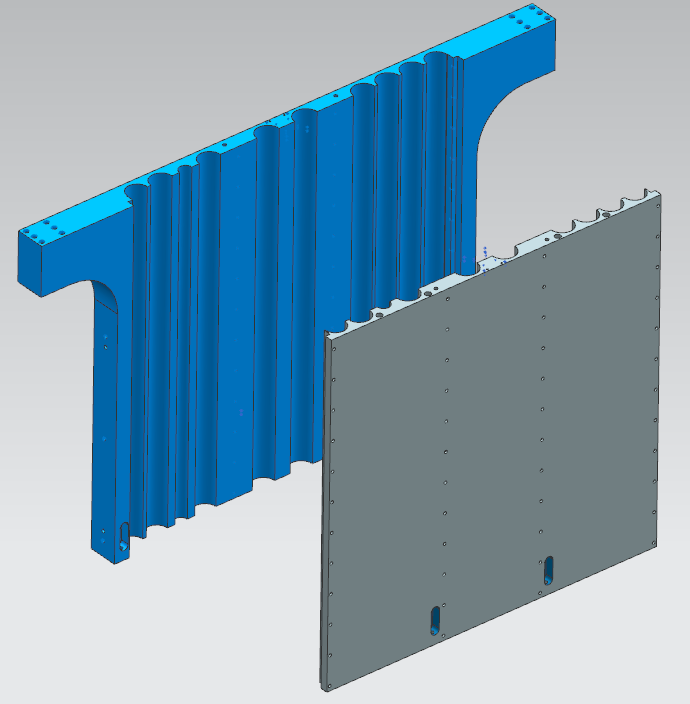 8
8.14.20
Cory Crowley | Answers to Day 1 Questions